CMSC201 Computer Science I for MajorsLecture 01 – Introduction
Introductions
Dr. Katherine Gibson
Education
BS in Computer Science, UMBC
MS & PhD in CS, University of Pennsylvania
Likes
Video games
Dogs
Nail polish
2
Introductions
Prof. Michael Neary
Education
BS in Computer Science, UMBC
MS in Computer Science, UMBC (in progress)
PhD in Computer Science, somewhere (eventually)
Likes
Chocolate
Broadway
Improv
3
Introductions
Dr. Penny Rheingans
Education
AB in Computer Science, Harvard
PhD in Computer Science, UNC
Likes
Cheese
College sports
Data visualization
4
Introductions
Dr. Krystle Wilson
Education
MS, PhD in Computer Science
	Mississippi State University
Likes
Teen Titans Go!
Sports
5
Course Overview
6
Course Information
First course in the CMSC intro sequence
Followed by CMSC 202
CMCS majors must get a B or better
CMPE majors must get a B or better
Unless you entered UMBC prior to Fall 2016
No prior programming experience needed
Some may have it
7
What the Course is About
Introduction to Computer Science
Problem solving and computer programming
We’re going to come up with algorithmic solutions to problems
What is an algorithm?
We will communicate our algorithms to computers using the Python language
8
Class Objectives
By the end of this class, you will be able to:
Use an algorithmic approach to solve computational problems
Break down complex problems into simpler ones
Write and debug programs in the Python programming language
Be comfortable with the UNIX environment
9
Why Learn to Program?
Programming skills are useful across a wide range of fields and applications
Many scientific professions utilize programming
Programming skills allow you to understand and exploit “big data”
Logical thinking learned from programming transfers to many other domains
10
Grading Scheme
This class has:
8 Homeworks (40 points each)
Small programming assignments
2 Projects (80 points each)
Larger programming assignments
10 lab assignments (10 points each)
4 mandatory surveys (5 points each)
A midterm (200 points)
A comprehensive final exam (200 points)
11
A Note on Labs
Your “discussion” section is actually a lab
In the Engineer building (ENG)

Labs are worth 10% of your grade

You must attend your assigned section
No credit for attending other sections
12
Submission and Late Policy
Homeworks and projects will be submitted over the GL server with the submit command

Homeworks will always be due at 8:59:59 pm
Late homeworks will receive a zero
(In other words, there are no late homeworks)
13
Submission and Late Policy
It is not recommended that you submit close to the deadline
Sometimes the server gets overloaded with everyone trying to submit
Developing programs can be tricky and unpredictable

Start early and submit early (and often!)
14
Academic Integrity
15
Academic Integrity
We have homeworks and projects in this class

You should never, ever, ever submit work done by someone else as your own

If you submit someone else’s code, both students will get a 0 on the assignment
16
Things to Avoid
Downloading or obtaining anyone else’s work
Copying and pasting another person’s code
Leaving your computer logged in where another student can access it
Giving your code to another student
Or explaining it in explicit detail to another student
Attempting to buy code online
This will result in an immediate F in the class
17
Things that are Always Okay
And encouraged!

Talking to a classmate about a concept
Getting help from a TA or instructor
Comparing program output
Discussing how to test your program
Working on practice problems together
18
Collaboration Policy
We want you to learn all these things:
The course material
How to work independently
How to work collaboratively

Some assignments will be “individual work” while others will be “collaboration allowed”
These will be clearly marked on each assignment
You may only collaborate with current 201 students
19
What Is Allowed?
20
What Is Allowed?
21
What Is Allowed?
You may never look at someone else’s code without their permission
You may never look at someone else’s code on your computer

When collaborating, you may look at someone else’s code on their screen and with their permission
When working individually, you may not look at anyone else’s code
22
Acknowledging Collaboration
In every file you turn in for this course, you must have a line near the top of your file stating one of the following three things:

Collaboration was not allowed on this assignment
On assignments where collaboration was not allowed, you must acknowledge this.
23
Acknowledging Collaboration
I did not collaborate with anyone on this assignment part
If you did not work with anyone on the part of the assignment the header comment is located in, you must clearly state this.
Getting help from a TA or instructor does not count as collaboration.
24
Acknowledging Collaboration
I collaborated with Fox Mulder (fmulder1@umbc.edu); I helped him understand the loop.
I collaborated with Dana Scully (scully18@umbc.edu); we helped each other with debugging.
If you worked with anyone on the part of the assignment the header comment is located in, you must state their name and UMBC email, and give a brief description of what the collaboration was.
Both students need to note this collaboration in their header comment.
25
Why So Much About Cheating?
Every semester, around 20 students get caught sharing code. Typically, they are stressed, confused, and just wanted to take a shortcut or help a friend. These students endanger their entire academic career when they get caught.
If you feel like you can't possibly finish a project or homework on your own, contact someone in the course staff for help.
26
Becoming a Good Programmer
We are strict about academic integrity because we want everyone to succeed in this class

Understanding the assignment solutions means you will do better on the exams
Learning the course material means you will do better in your future courses and career
Seeking help when you need it will help you grow as a student and as a computer scientist
27
Getting Help
28
Where to Go for Help
There are a number of places you can go if you are struggling!
All of the TAs happy to help
If the TAs aren't working out, come by the instructors’ office hours (this should not be your first resort for help)
All office hours will be posted on the website
29
CMSC 201 TAs
You are welcome to go to ITE 240 whenever any TA is available to get additional help
We highly encourage going to them if you have any questions regarding assignments

The final schedule will be posted later, but there should be a TA in ITE 240 from 10 to 5 Monday-Thursday and a few hours on Friday
30
ITE 240
This is a computer lab in the ITE building used to hold 201, 202, and 341 office hours

The 201 TAs will…
Be wearing bright yellow lanyards
Have their names on the whiteboard in the front
31
Additional Help
Tutoring from the Learning Resources Center
By appointment

Computer help from DoIT
By phone or in person

See the syllabus for more info
32
Announcement: Note Taker Needed
A peer note taker has been requested for this class. A peer note taker is a volunteer student who provides a copy of his or her notes for each class session to another member of the class who has been deemed eligible for this service based on a disability. Peer note takers will be paid a stipend for their service.

Peer note taking is not a part time job but rather a volunteer service for which enrolled students can earn a stipend for sharing the notes they are already taking for themselves. If you are interested in serving in this important role, please fill out a note taker application on the Student Disability Services website or in person in the SDS office in Math/Psychology 212.
33
UMBC Computing Environment
We develop our programs on UMBC’s GL system
GL is running the Linux Operating System
GUI – Graphical User Interface
CLI – Command-Line Interface

Lab 1 will walk you through using the UMBC computing environment
34
How Do I Connect to GL?
Windows
Download Putty (Lab 1 has a video about this)
Hostname:
gl.umbc.edu
Make sure you pick “SSH”
Put in username and password
Mac
SSH client is already installed
Go to the Application folder and select Utilities
Open up a terminal window
Enter the following:ssh -l username gl.umbc.edu
Put in your password
You won’t see any asterisks appear when you type in your password, but it is working!
35
Linux Commands
See: http://www.csee.umbc.edu/resources/computer-science-help-center/#Resources

Here’s a few basic commands:
ls – list contents
List files and directories in your current directory
Directory is just another word for folder
36
More Basic Commands
Important!! Commands are case sensitive

cd NAME    – change directory
cd ..      – go to parent directory
cd .       – stay in current directory

mkdir NAME  – make a new directory
37
Directories
first/second/username
/afs/umbc.edu/users/                     /home
(will be different for each person)
201
otherClass
When you log into GL, you will be in your home directory
Use the cd command to go to subdirectories
How do you get to HW1?
lab1
HW1
lab1.py
38
emacs – A Text Editor
Will use emacs to write our python code

emacs is CLI, not GUI
Need to use keyboard shortcuts to do things

Reference:
http://www.csee.umbc.edu/summary-of-basic-emacs-commands/
39
Keyboard Shortcuts for emacs
To open a file (new or old)
emacs filename_goes_here.txt
To save a file
CTRL+X then CTRL+S
To save and close a file
CTRL+X then CTRL+C
To undo
CTRL+_ (that “CTRL + Shift + -” for underscore)
40
Computers and Programs
41
Today’s Objectives
To understand how data is represented and stored in memory

To be aware of elements of the UMBC computing environment

To start thinking algorithmically
42
Binary Numbers
Computers store all information (code, text, images, sound,) as a binary representation
“Binary” means only two parts: 0 and 1

Specific formats for each file help the computer know what type of item/object it is

But why use binary?
43
Decimal vs Binary
Why do we use decimal numbers?
Ones, tens, hundreds, thousands, etc. 

But computers don’t have fingers…
What do they have instead?

They only have two states: “on” and “off”
44
[Speaker Notes: We use decimal because we have 10 fingers, or 10 different things we can use to count with.]
Decimal Example
How do we represent a number like 50,932?
2 x 100 =     2
3 x 101 =    30
9 x 102 =   900
0 x 103 =  0000
5 x 104 = 50000
         ------
 Total:   50932
ten thousands
thousands
hundreds
tens
ones
0
9
3
2
5
104
103
102
101
100
Decimal uses 10 digits, so…
45
Another Decimal Example
60000+7000+400+90+3 = 67493
46
Binary Example
Let’s do the same with 10110 in binary
0 x 20 =  0
1 x 21 =  2
1 x 22 =  4
0 x 23 =  0
1 x 24 = 16
         --
 Total:  22
sixteens
eights
fours
twos
ones
0
1
1
0
1
24
23
22
21
20
Binary uses 2 digits, so our base isn’t 10, but…
47
Binary to Decimal Conversion
Step 1: Draw Conversion Box
Step 2: Enter Binary Number
Step 3: Multiply
Step 4: Add
512 + 0 + 128 + 0 + 0 + 0 + 8 + 4 + 0 + 1 = 653
48
Decimal to Binary Conversion
Step 1: Draw Conversion Box
Step 2: Compare decimal to highest  binary value
Step 3: If binary value is smaller, put a 1 there and 
			 subtract the value from the decimal number
Step 4: Repeat until 0
Convert 643 to binary
643-512 = 131
131-128 = 3
3-2=1
1-1=0
49
Exercise: Converting From Binary
What are the decimals equivalents of…
101
1111
100000
101010
1000 0000
(Longer binary numbers are often broken into blocks of four digits for readability.)
50
Exercise: Converting From Binary
What are the decimals equivalents of…
101       = 4+0+1        = 5
1111      = 8+4+2+1      = 15
100000    = 32+0+0+0+0+0 = 32
101010    = 32+0+8+0+2+0 = 42
1000 0000 = 128+...+0+0  = 128
(Longer binary numbers are often broken into blocks of four digits for readability.)
51
Converting to Binary
What are the binary equivalents of…
9
27
68
1000
52
Converting to Binary
What are the binary equivalents of…
9    = 1001 (or 8+1)
27   = 0001 1011 (or 16+8+2+1)
68   = 0100 0100 (or 64+4)
1000 = 0011 1110 1000       (or 512+256+128+64+32+8)
53
“Levels” of Languages
Machine Code (lowest level)
Code that the computer can directly execute
Binary (0 or 1)
Low Level Language
Interacts with the hardware of the computer
Assembly language
High Level Language
Compiled or interpreted into machine code
Java, C++, Python
54
Compilation vs Interpretation
Compiler
A complex computer program that takes another program and translates it into machine language
Compilation takes longer, but programs run faster

Interpreter
Simulates a computer that can understand a high level language
Allows programming “on the fly”
55
Algorithmic Thinking
Algorithms are an ordered set of clear steps that fully describes a process

Examples from real life?
Recipes
Driving directions
Instruction manual (IKEA)
56
Exercise: PB&J Algorithm
English speaking aliens are visiting Earth for the first time. They want to know how to make a peanut butter and jelly sandwich.

Explicitly, what are the required steps for building a peanut butter and jelly sandwich?
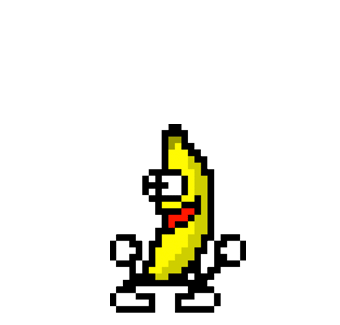 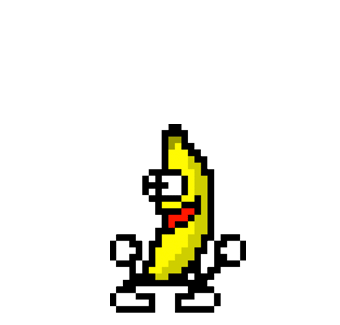 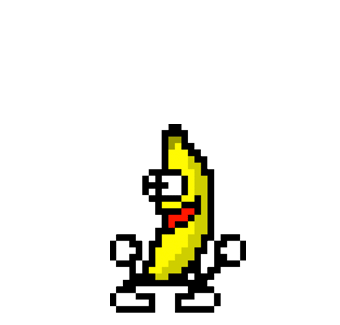 57
Announcements
Lab 1 this week is an online lab
In-person labs won’t begin until the week after Labor Day

Make sure to log into the course Blackboard
Let us know if you have any problems
(Students on the waitlist may not have access yet)
58